SURFACE INFECTIONS
Dr. Reshma Reghu
SURFACE INFECTIONS
Trachoma
Tetanus
Leprosy
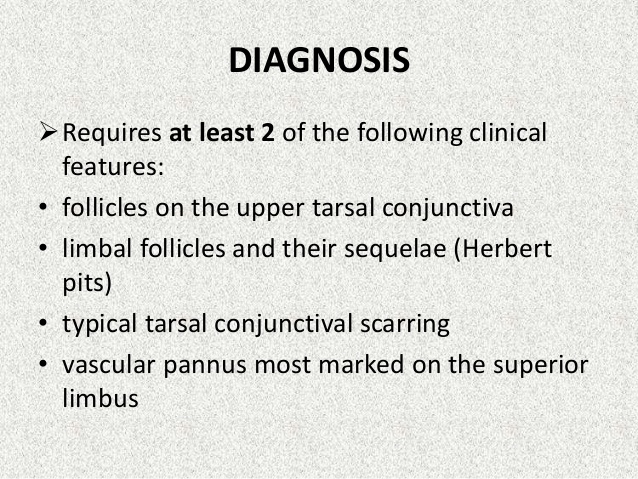 PROBLEM STATEMENT
Trachoma is a major preventable cause of blindness in developing countries. 
According to recent estimates, about 2.2 million people currently suffer from visual impairment due to trachoma, of these 1.2 million are irreversibly blind, and about 324.85 million are at risk of infection.
The incidence and prevalence of trachoma has shown a significant decrease in many endemic countries of SEAR during the past few decades. 
This decrease has been mainly due to improved sanitation, water and housing, and implementation of control measures.
It is estimated to be responsible for 0.2 per cent of visual impairment and blindness in India
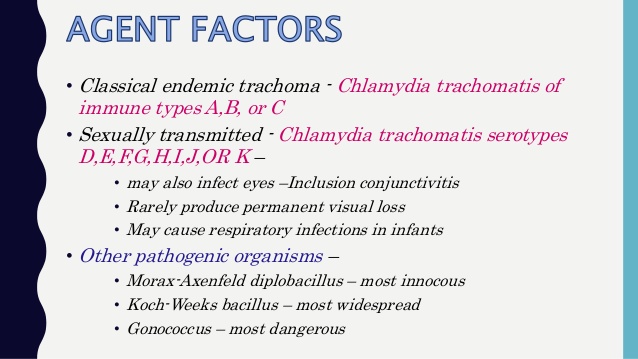 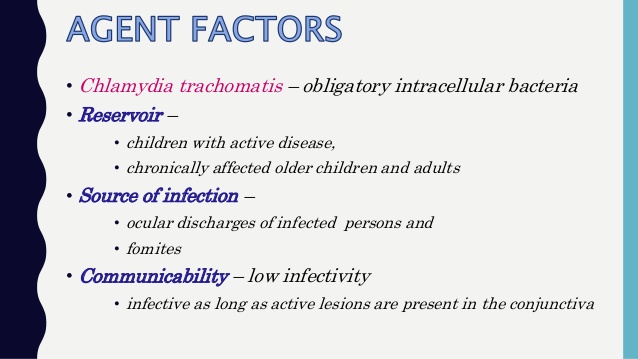 Environmental factors
SEASON - Seasonal epidemics are associated with vastly increased number of eye-seeking flies. The incidence of active trachoma is found generally high in India during April-May and again during July-September. The higher temperature and rainfall favours the increase in fly population.
QUALITY OF LIFE- Trachoma is associated with poor quality of life. The disease thrives in conditions of poverty, crowding, ignorance, poor personal hygiene, squalor, illiteracy and poor housing. As living conditions improve the disease tends to regress.
CUSTOMS - The custom of applying kajal or surma to the eyes is a positive risk factor.
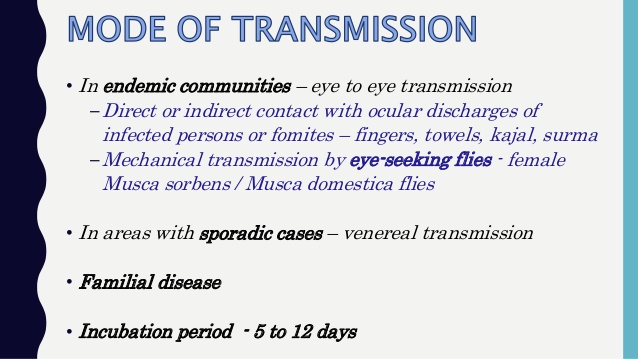 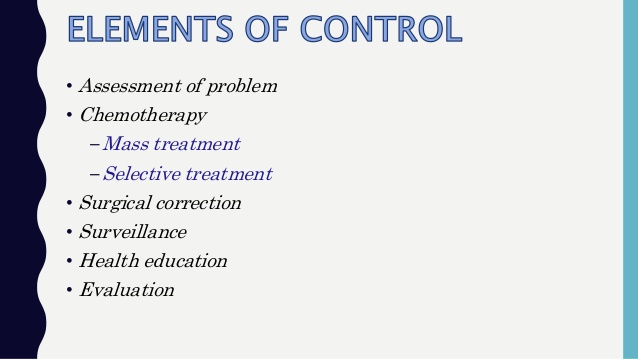 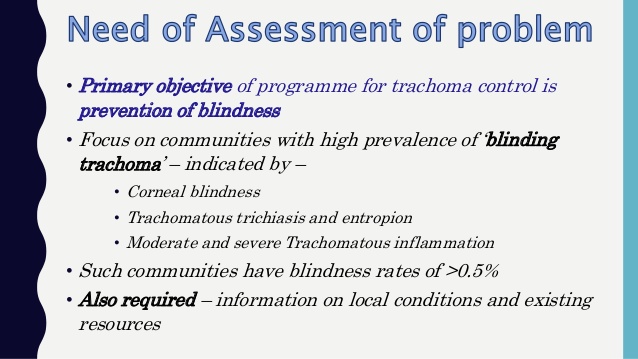 CHEMOTHERAPY
The objective of chemotherapy is to reduce severity, lower the incidence and to decrease the prevalence of trachoma.
 The antibiotic of choice is 1 per cent ophthalmic ointment or oily suspension of tetracyclines. Erythromycin and rifampicin have also been used in the treatment of trachoma.
Treatment may be given to the entire community this is known as mass treatment (or blanket treatment). 
In some programmes, selective treatment is chosen, in which case, the whole population at risk is screened, and treatment is applied only to persons with active trachoma
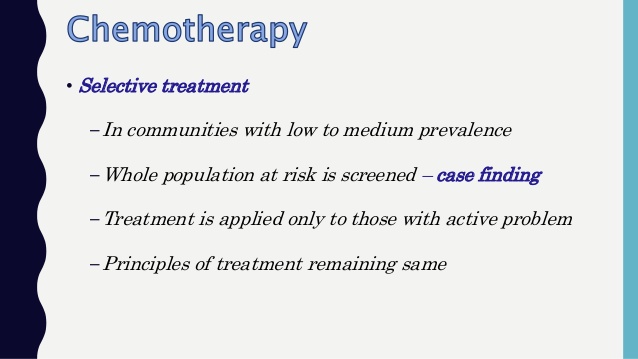 (a) Mass treatment
A prevalence of more than 5 per cent severe and moderate trachoma in children under 10 years is an indication for mass or blanket treatment.
Emphasis is now being placed on the active participation of the community itself in trachoma control activities and on the utilization of village health guides {primary health care workers). 
This makes possible a wider coverage and a greater efficacy of the programme
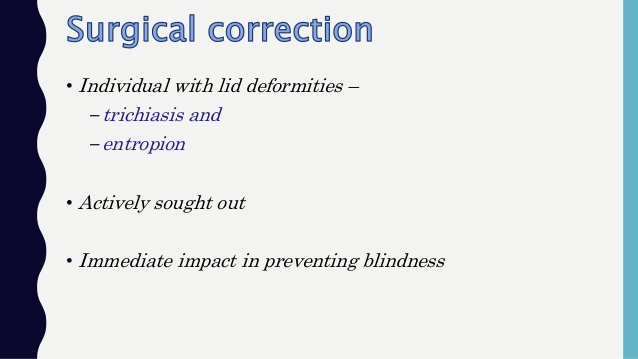 Surveillance
Once control of blinding trachoma has been achieved, provision must be made to maintain surveillance, which may be necessary for several years after active inflammatory trachoma has been controlled. 
Since trachoma is a familial disease, the whole family group should be under surveillance.
Health education
The mothers of young children should be the target for health education. 
Measures of personal and community hygiene should also be incorporated in programmes of health education. 
Thus real primary prevention could only come through health education for the total elimination of transmission. 
This would require a permanent change in the behaviour patterns and in environmental factors. 
The final solution would be the improvement of living conditions and quality of life of the people.
INTRODUCTION
An acute disease induced by the exotoxin of Clostridium tetani and clinically characterized by muscular rigidity which persists throughout illness punctuated by painful paroxysmal spasms of the voluntary muscles, especially the masseters (trismus or "lock-jaw"), the facial muscles (risus sardonicus), the muscles of the back and neck (opisthotonos), and those of the lower limbs and abdomen. 
The mortality tends to be very high, varying from 40 to 80 per cent.
TETANUS
PROBLEM STATEMENT
Tetanus is now comparatively rare disease in the developed countries. 
Neonatal tetanus (NT) is a killer disease, second only to measles among the six target diseases of the EPI. 
Even with treatment, the case-fatality rate can be as high as 80-90 per cent. 
It tends to occur in areas with poor access to health care, hence it often remains hidden within the community.
During 2012, a total of 10,392 cases of tetanus and 4,650 cases of neonatal tetanus were reported to WHO worldwide
INDIA
Behaviours such as hand-washing, delivery practices, traditional birth customs and interest in immunization, are all important factors affecting the disease incidence.
Since 1983 in India, the nationwide EPI has recommended the provision of 2 doses of tetanus toxoid to all pregnant women during each pregnancy  to prevent neonatal and maternal tetanus. 
In addition to immunization, hospital and primary health centres are informed to perform clean deliveries  and a cadre of trained ANM and other trained birth attendants have been developed and deployed to ensure clean delivery and cord care practices. 
Under the National Rural Health Mission launched in 2005, the Government of India has provided training to health workers. 
In 2013, about 528 cases of neonatal tetanus were reported in India compared to 11,000 in 1989. 
By the end of 2008, India had validated NT elimination in 15 states/UTs.
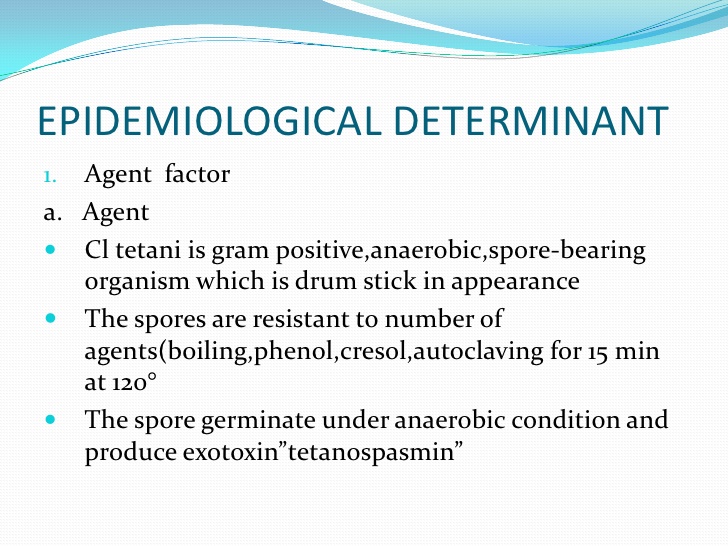 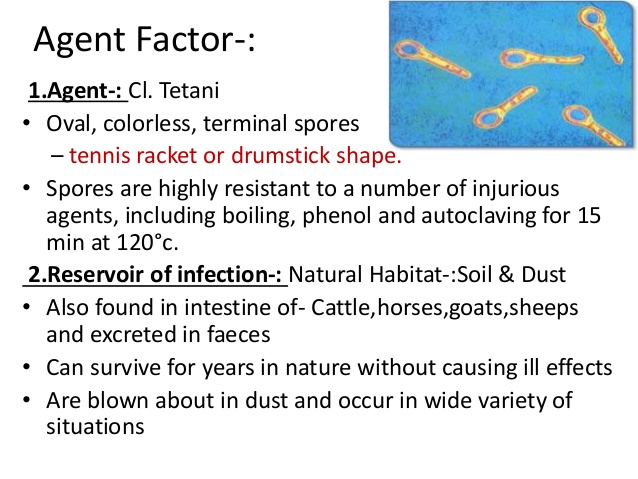 3. EXOTOXIN
Tetanus bacilli produce a soluble exotoxin.
It has an astounding lethal toxicity, exceeded only by botulinum toxin. 
The lethal dose for a 70 kg man is about 0 .1 mg. 
The toxin acts on 4 areas of the nervous system :
(a) the motor end plates in skeletal system 
(b) the spinal cord 
(c) the brain, and 
(d) the sympathetic system. 
Its principal action is to block inhibition of spinal reflexes.
4. PERIOD OF COMMUNICABILITY :
None. 
Not transmitted from person to person.
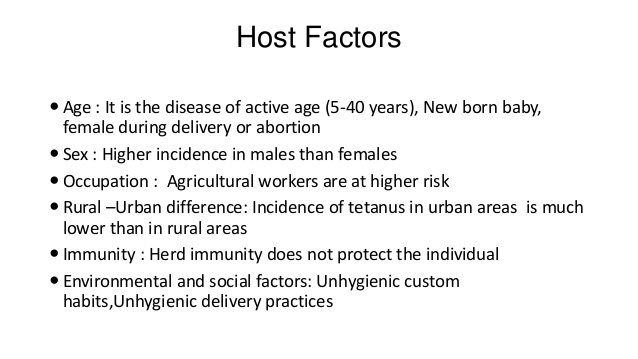 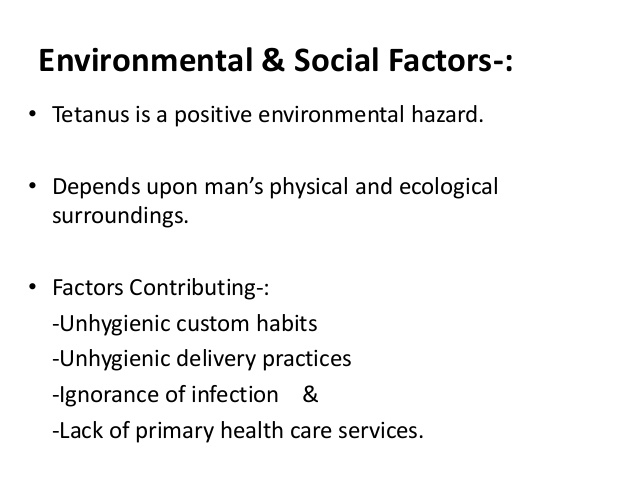 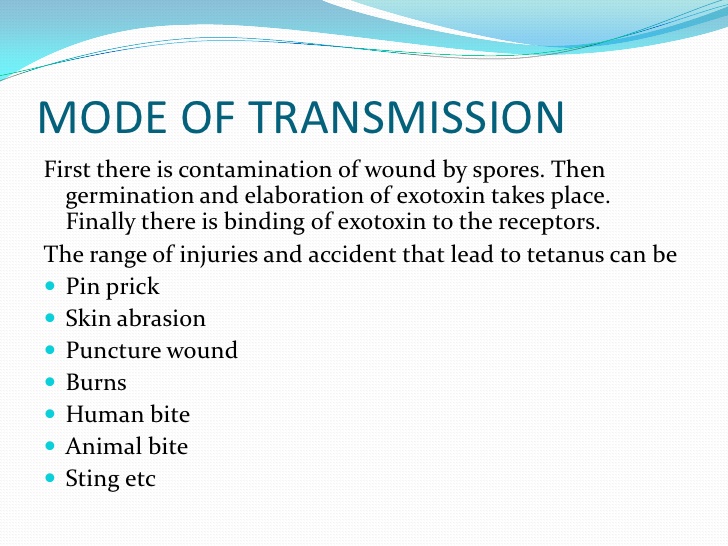 Incubation period
The incubation period is usually 6 to 10 days. 
However, it may be as short as one day or as long as several months.
Long incubation is probably explained by the spores lying dormant in the wounds. 
Incubation is also prolonged by prophylaxis
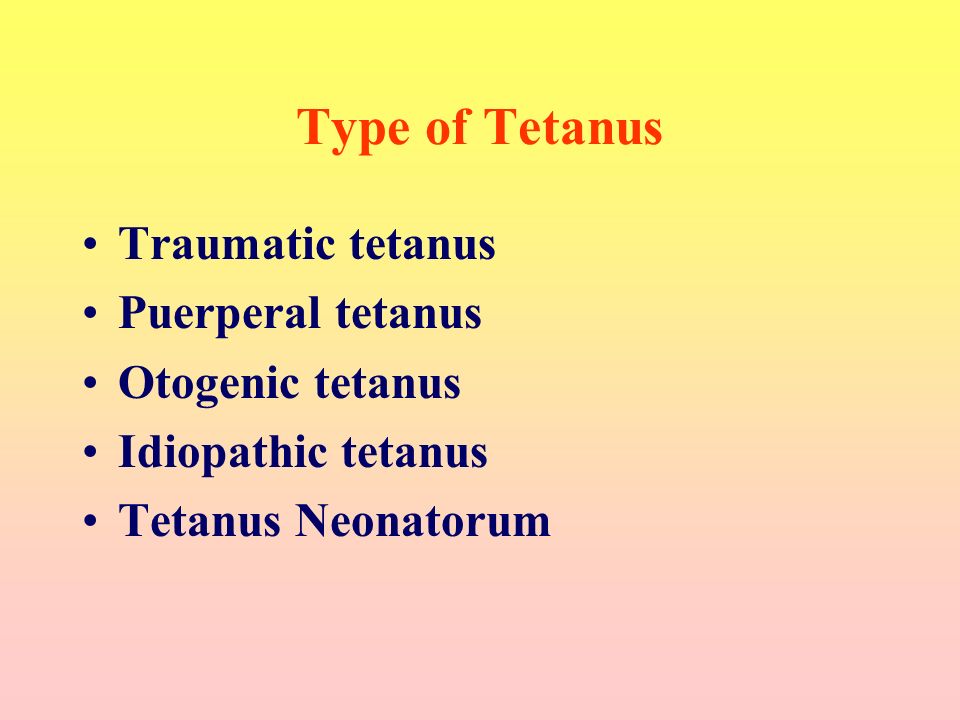 TRAUMATIC : Trauma is a major and important cause of tetanus. Sometimes tetanus may result from most trivial or even unnoticed wounds. 
PUERPERAL : Tetanus follows abortion more frequently than a normal labour. A post-abortal uterus is a favourable site for the germination of tetanus spores. 
OTOGENIC: Ear may be a rare portal of entry. Foreign bodies such as infected pencils, matches, and beads may introduce the infection. Otogenic tetanus is a paediatric problem, but cases, may occur in adults also.
IDIOPATHIC : In these cases there is no definite history of sustaining an injury. Some consider it to be the result of microscopic trauma. Others hold the view that it is due to the absorption of tetanus toxin from the intestinal tract. A third view is that the tetanus spores may be inhaled and may start the infection. 
TETANUS NEONATORUM: In many countries, neonatal tetanus kills about 85 per cent of those afflicted . The common cause is infection of the umbilical stump after birth, the first symptom being seen about the 7th day. Therefore tetanus is known as "8th day disease" in Punjab . In any country where hygiene is poor, neonatal tetanus may be common.
PREVENTION
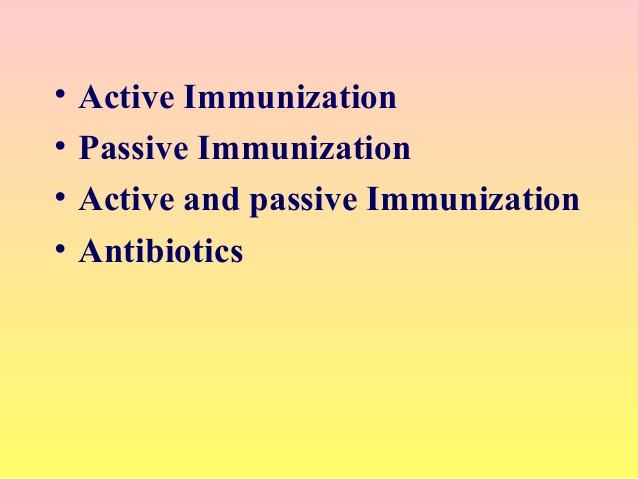 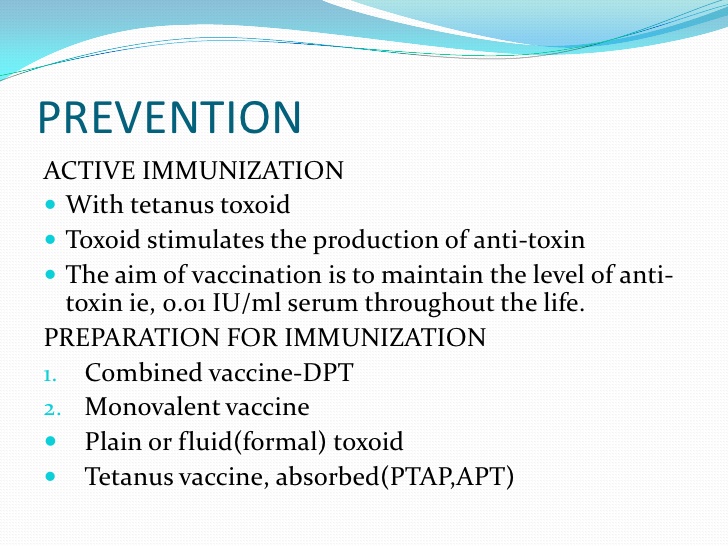 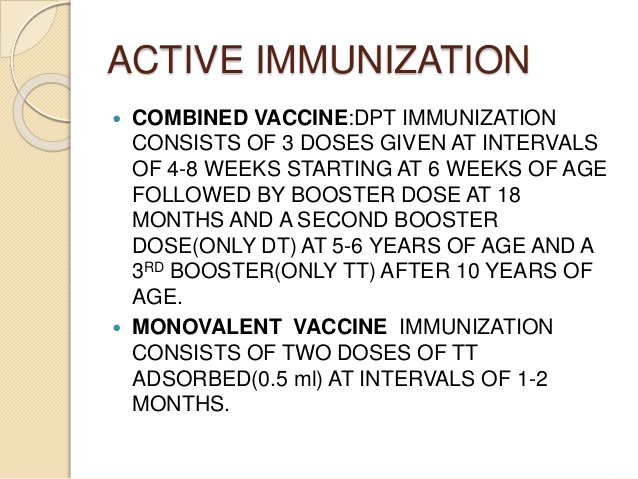 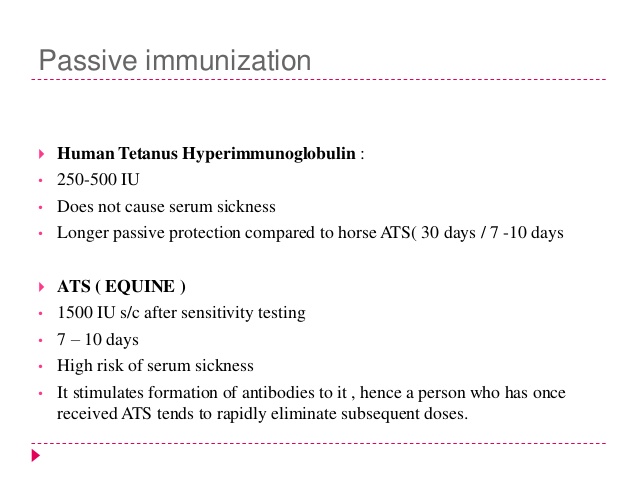 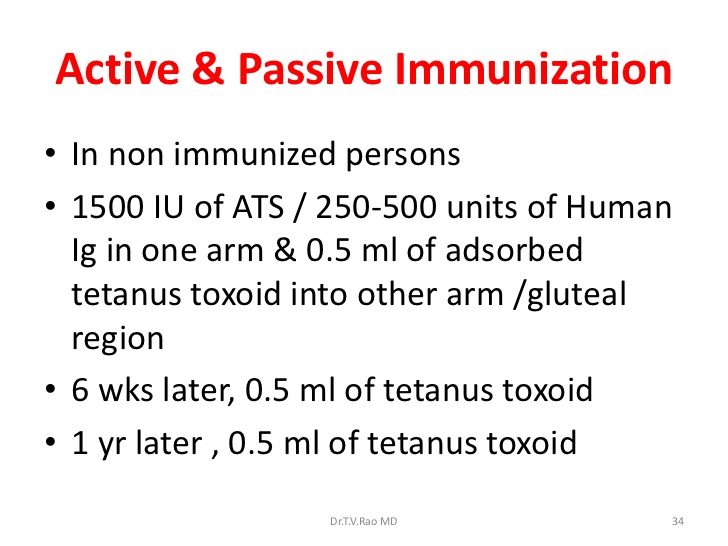 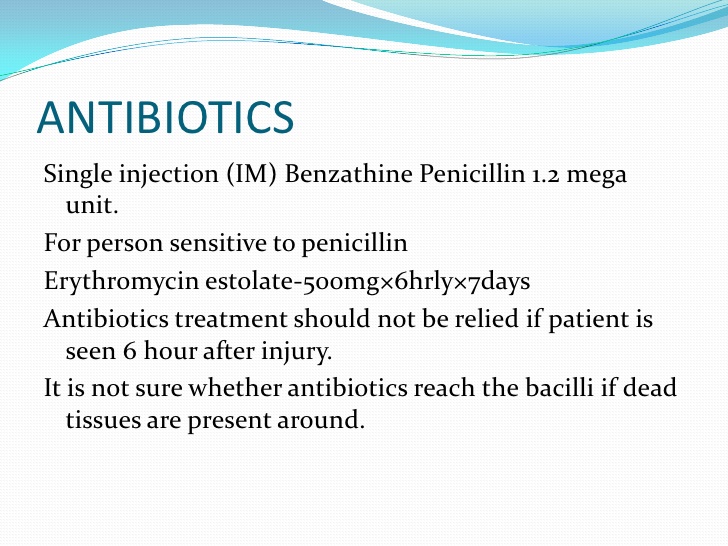 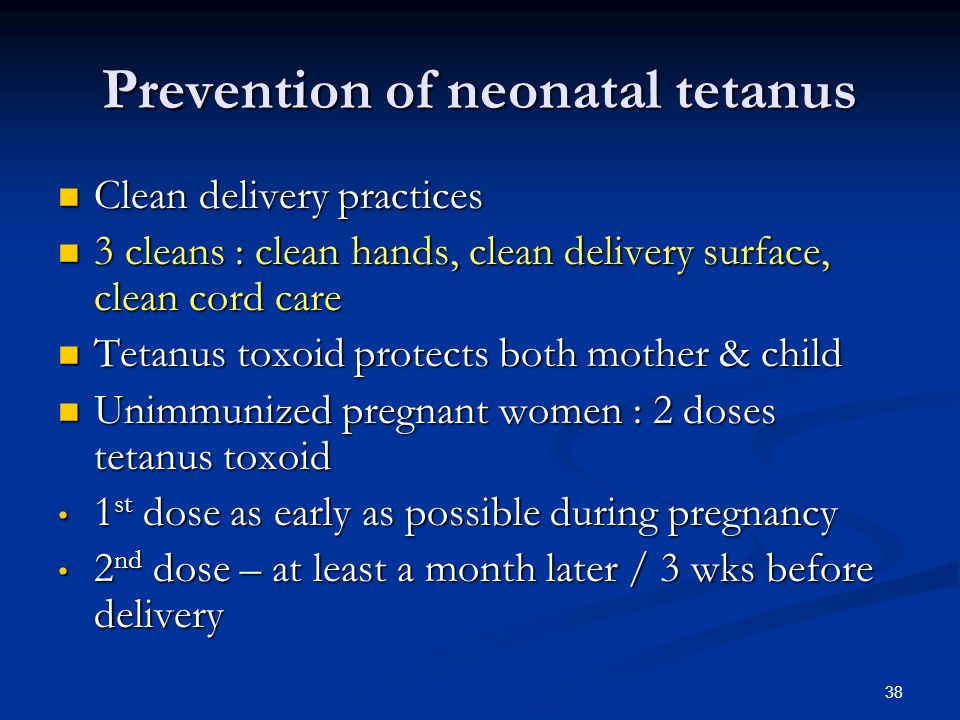 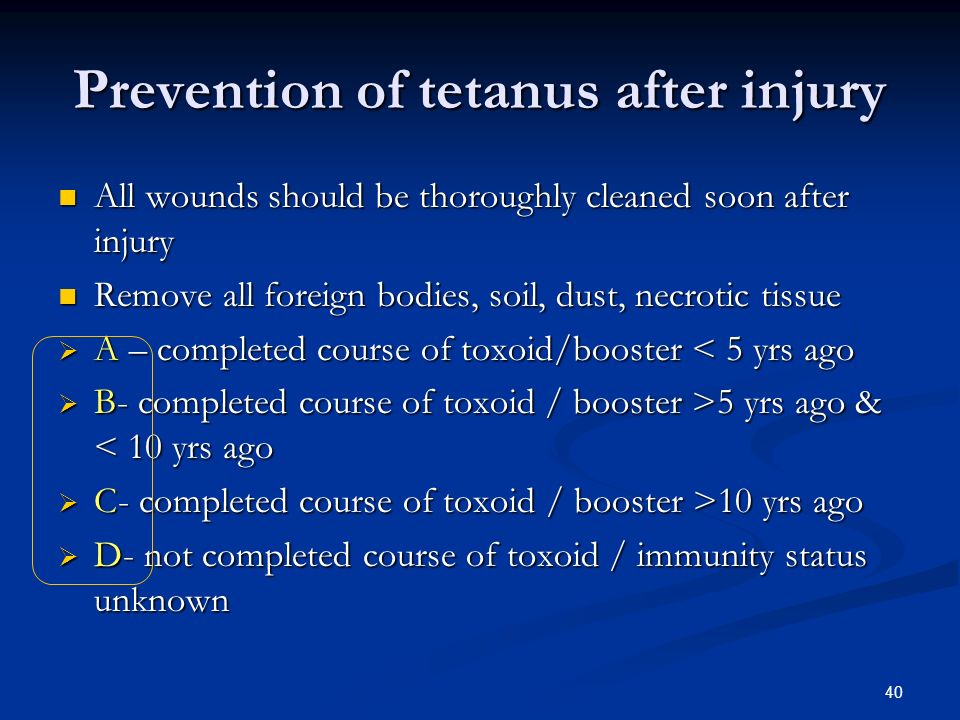 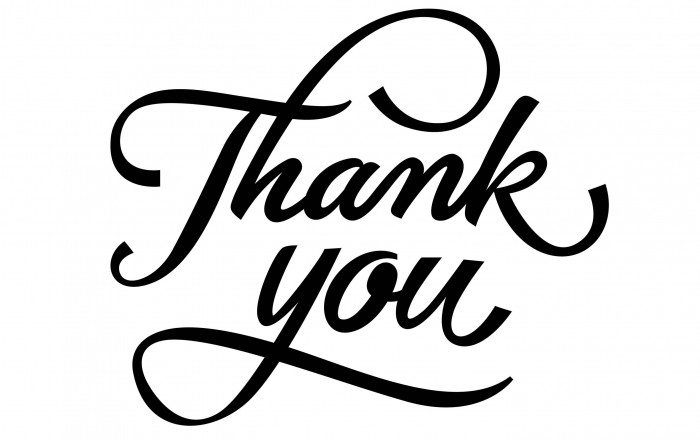